Lemhi River Watershed Summary
Rob Richardson
Geomorphologist
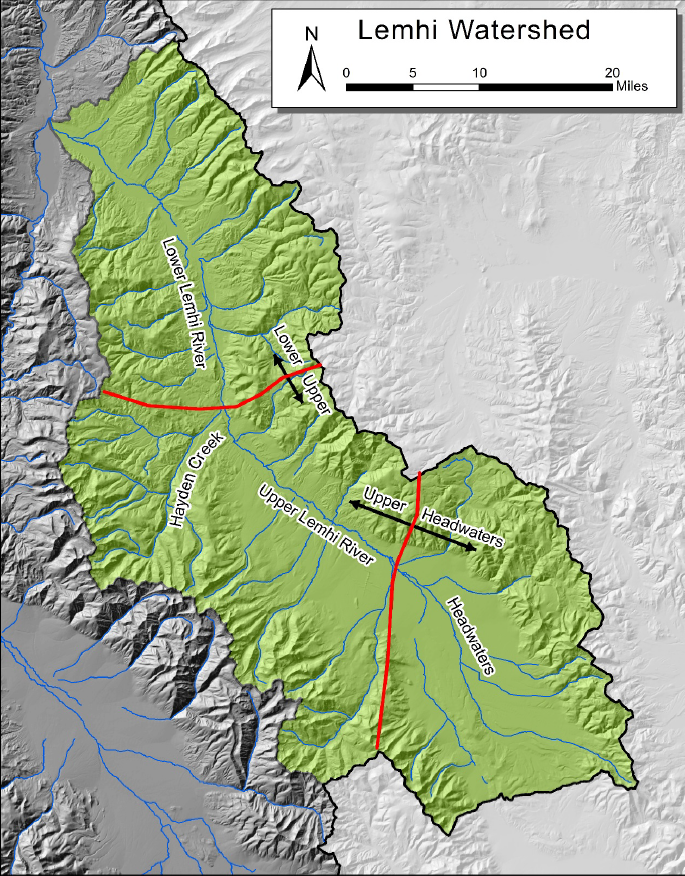 Upper Lemhi
Lower Lemhi
Salmon
Baker
Lemhi
Leadore
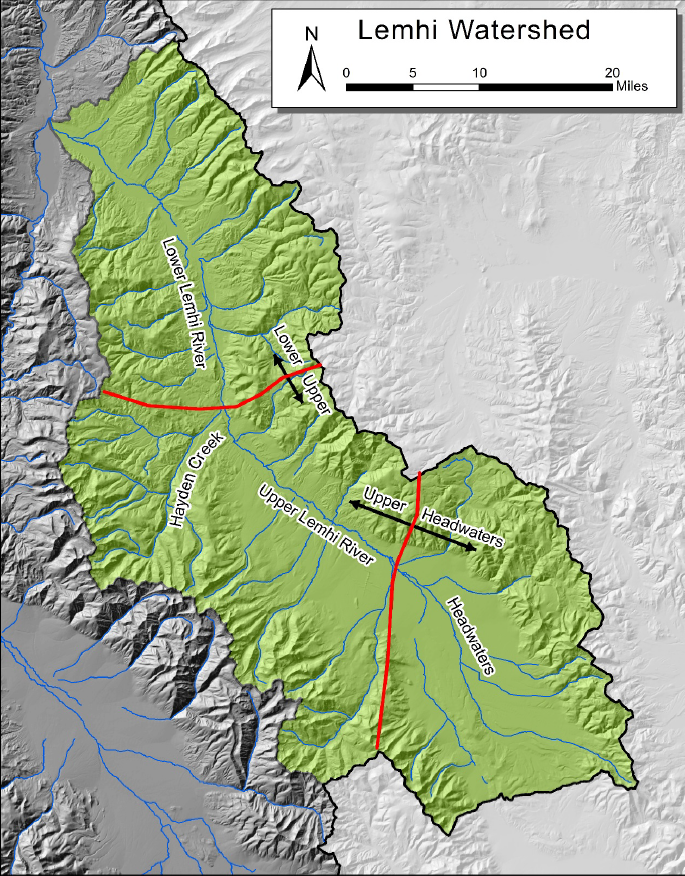 Upper Lemhi
Lower Lemhi
Salmon
Lower gradient
Sinuous/meandering
Calmer water
Less gravel
Significant groundwater
High winter flows
Steeper gradient
Relatively straight
Turbulent water
More gravel
Less groundwater
High winter flows
Baker
Lemhi
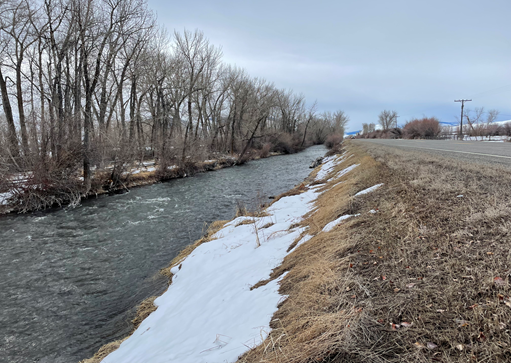 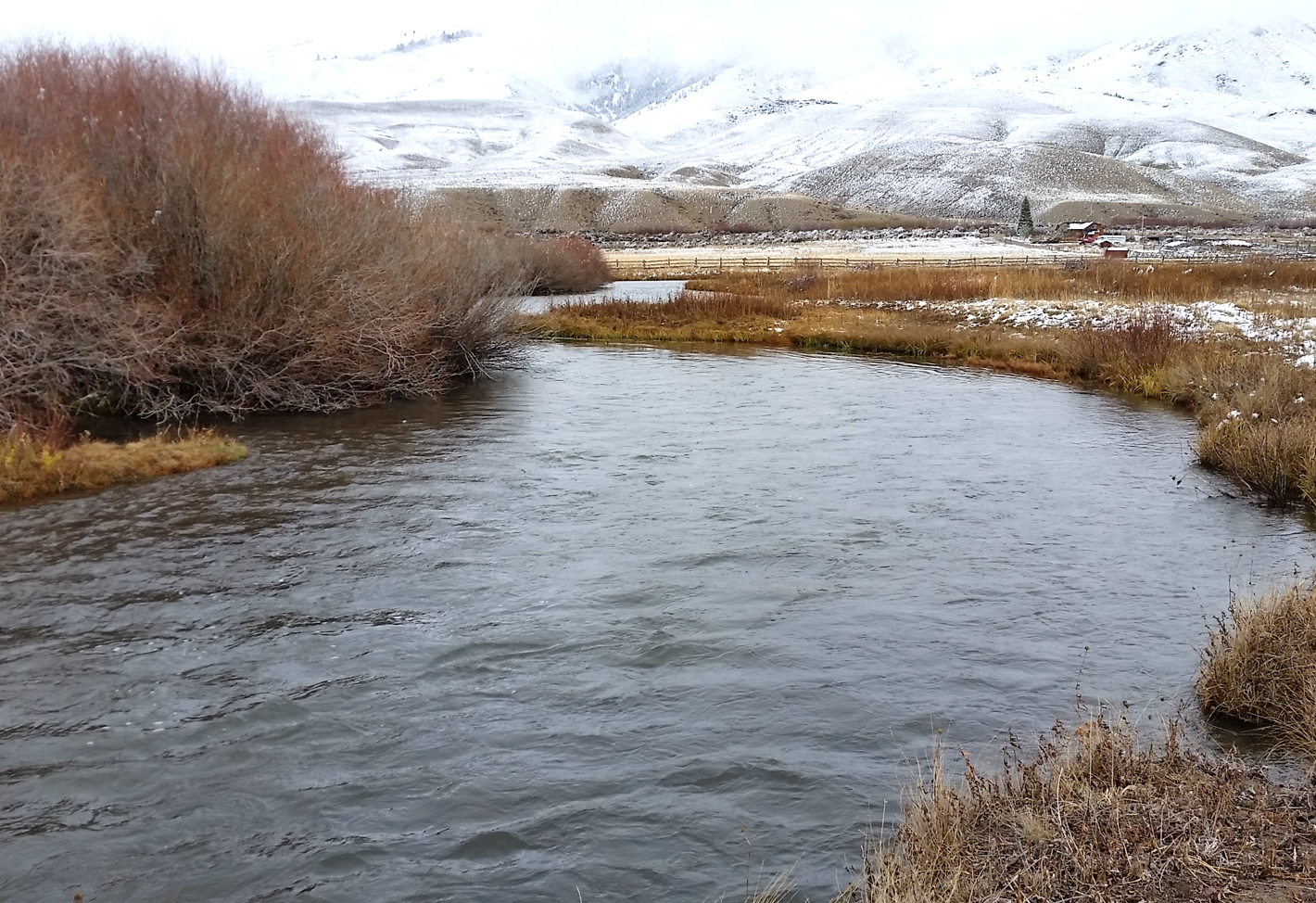 Leadore
Upper Lemhi
Lower Lemhi
Lower gradient
Sinuous/meandering
Calmer water
Less gravel
Significant groundwater
High winter flows
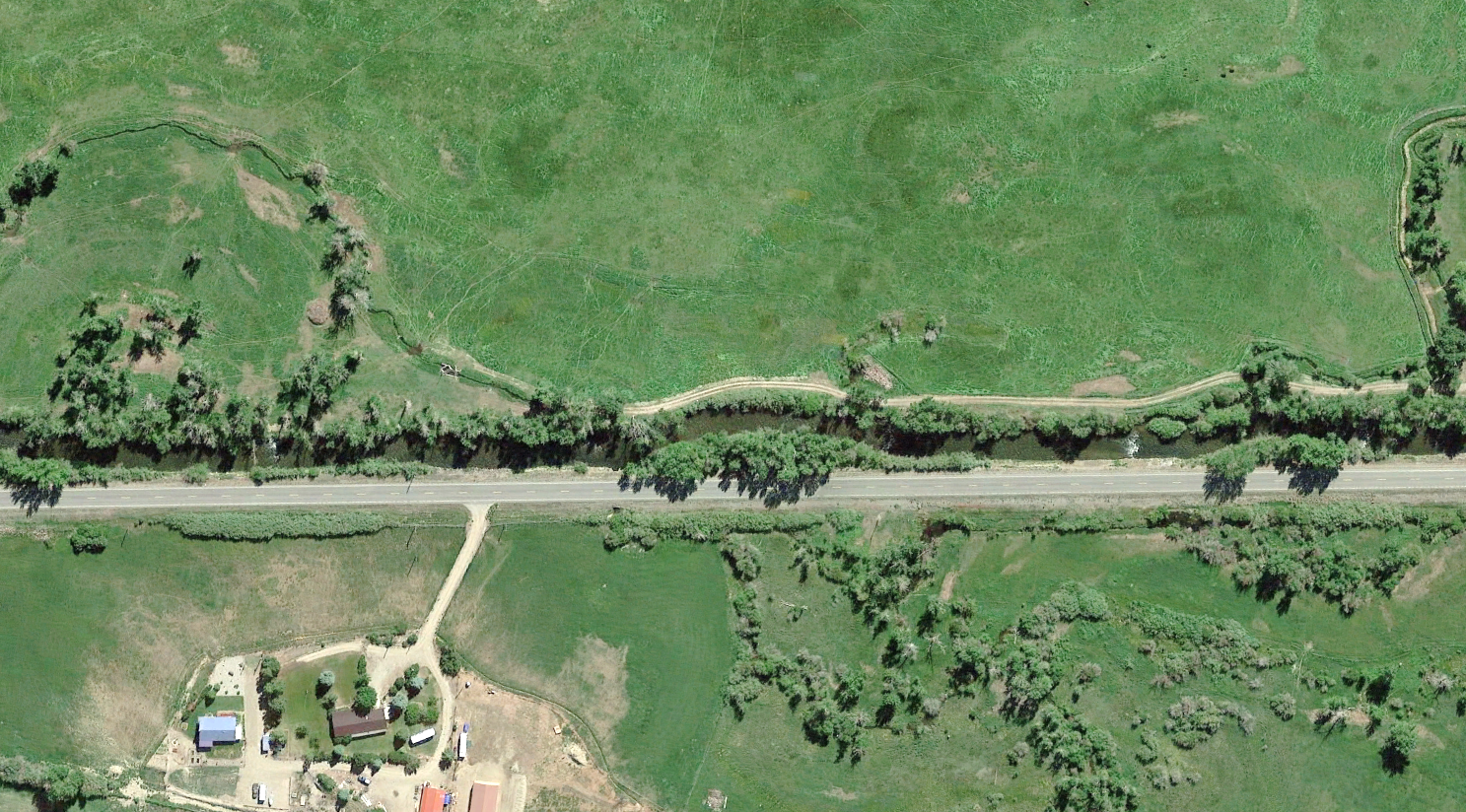 Flow
Flow
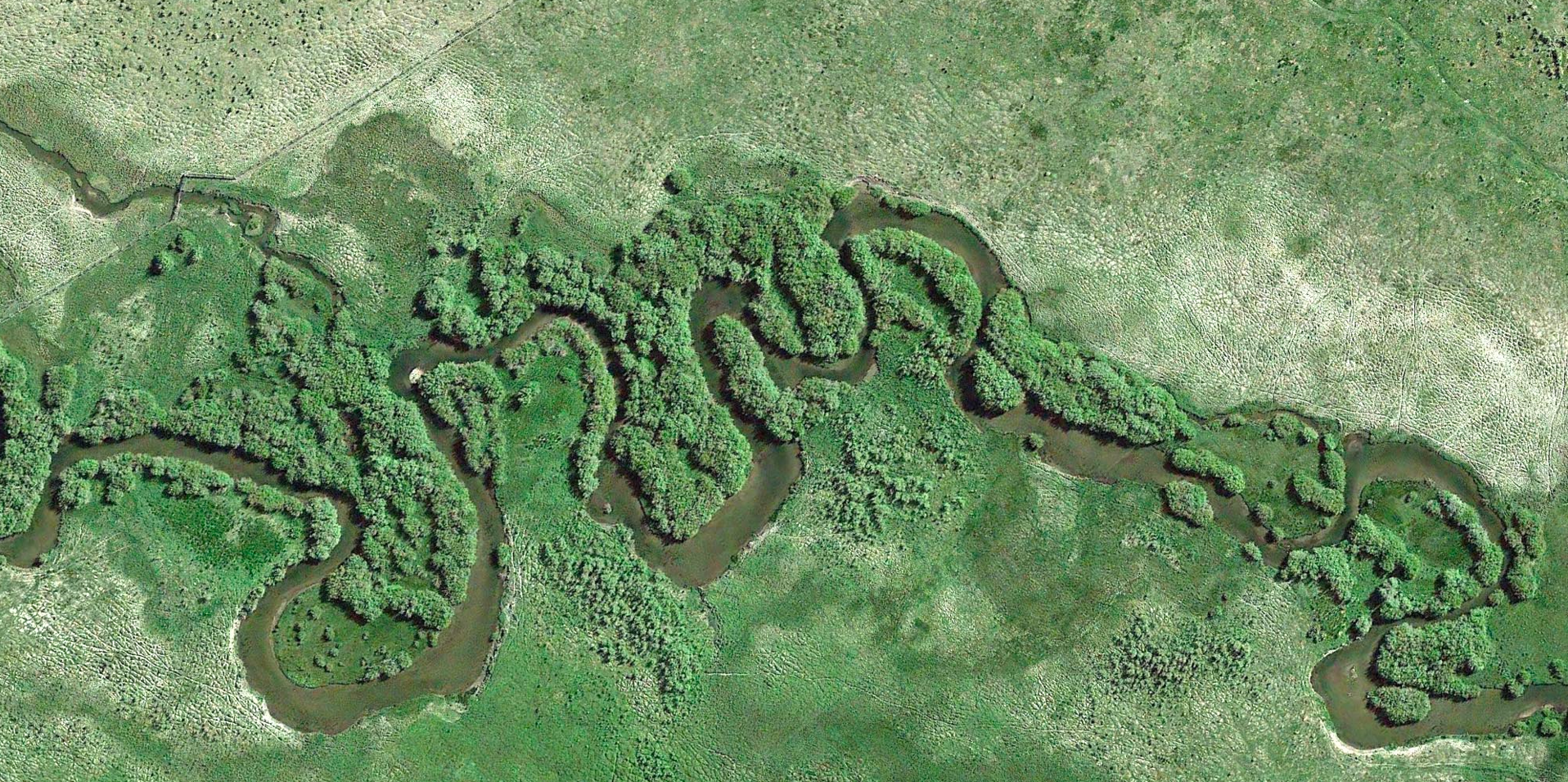 Steeper gradient
Relatively straight
Turbulent water
More gravel
Less groundwater
High winter flows
Upper Lemhi
Lower Lemhi
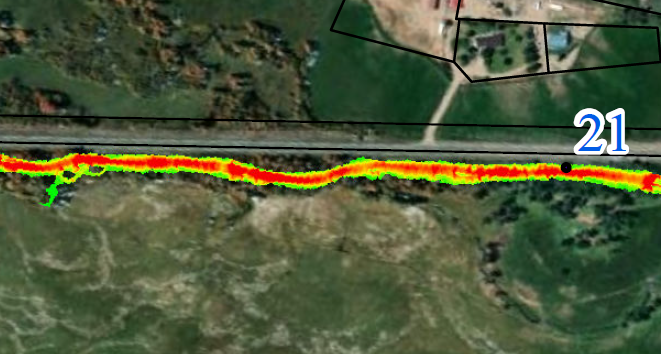 Lower gradient
Sinuous/meandering
Calmer water
Less gravel
Significant groundwater
High winter flows
Flow
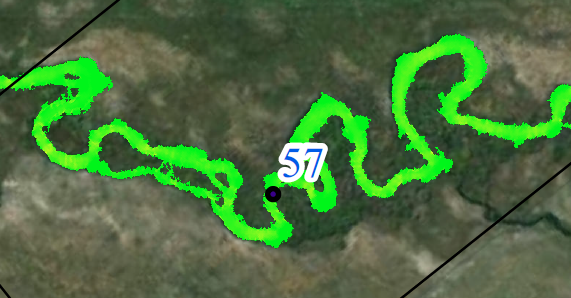 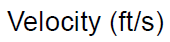 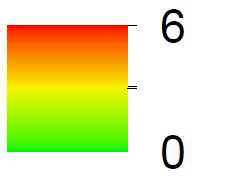 Moderate flow (441 cfs at Salmon)
Steeper gradient
Relatively straight
Turbulent water
More gravel
Less groundwater
High winter flows
Flow
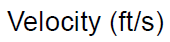 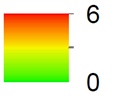 Moderate flow (300 cfs at Lemhi)
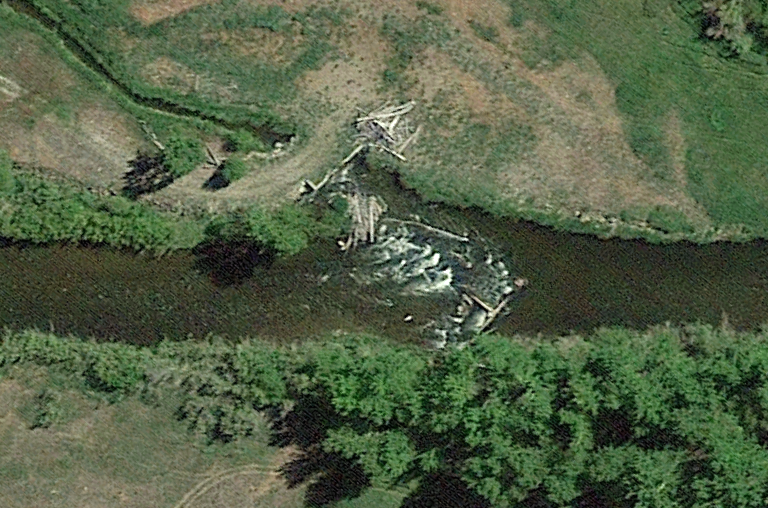 Lower Lemhi Impacts
Channel confinement/straightening
Channel simplification
Disconnected floodplain
Vegetation Removal
Levees
Riprap 
Roads and development
Irrigation diversions
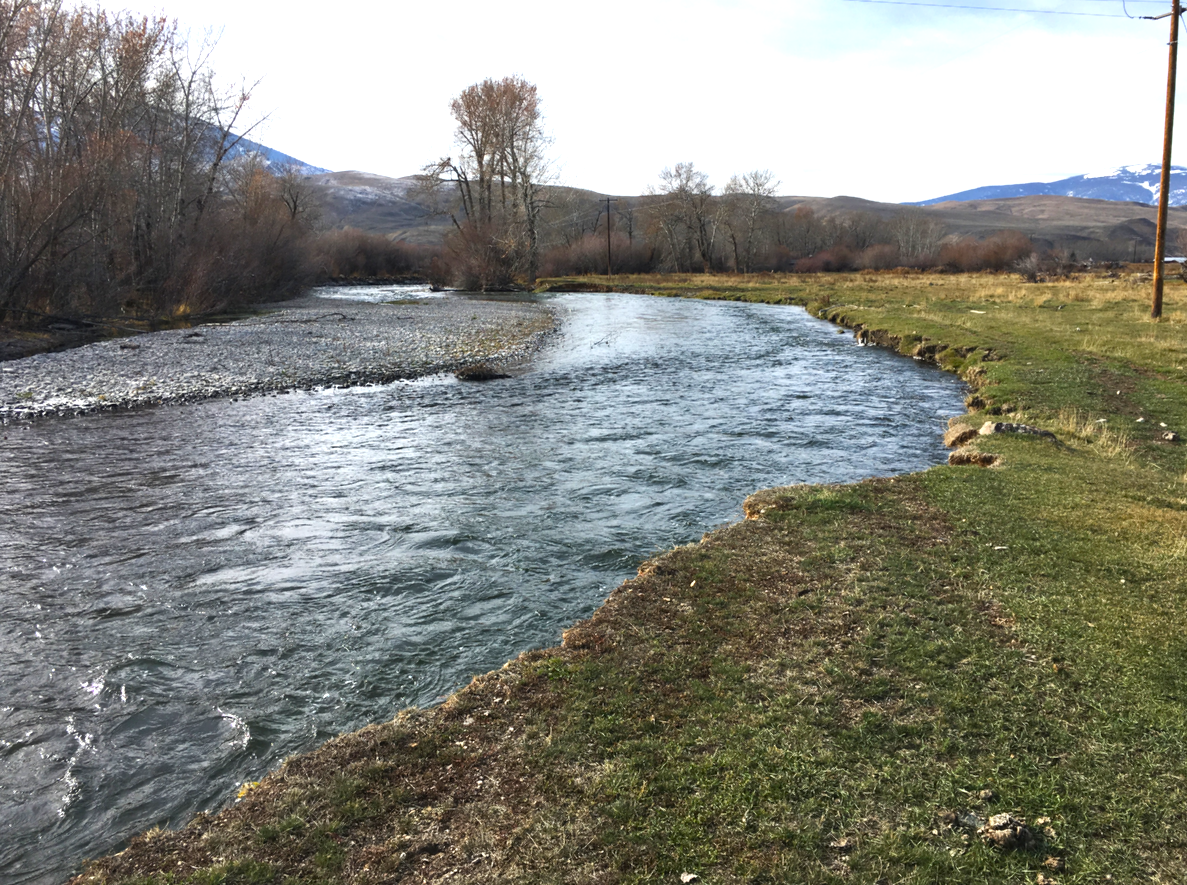 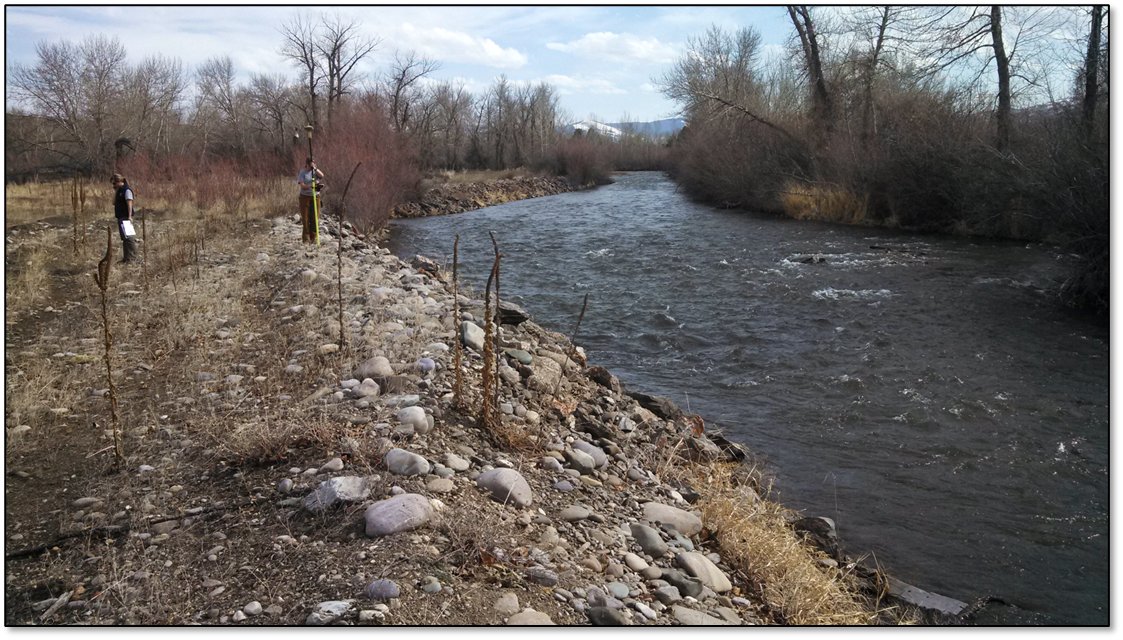 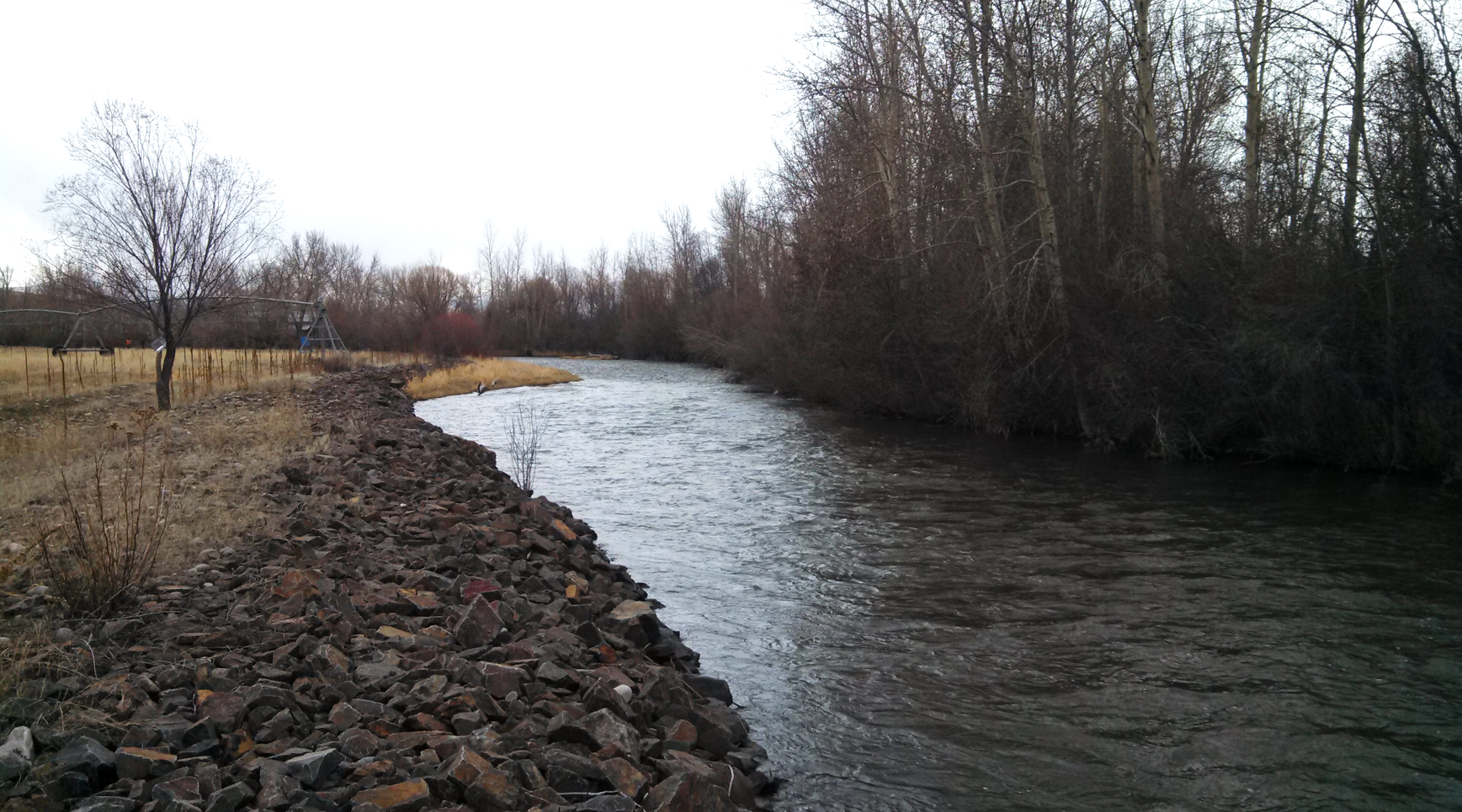 Lower Lemhi Impacts
Channel confinement/straightening
Channel simplification
Disconnected floodplain
Vegetation Removal
Levees
Riprap 
Roads and development
Irrigation diversions
Increased velocity
Greater erosion potential (lateral and vertical)
Increased flood stage
100yr
100yr
Lower Lemhi Impacts
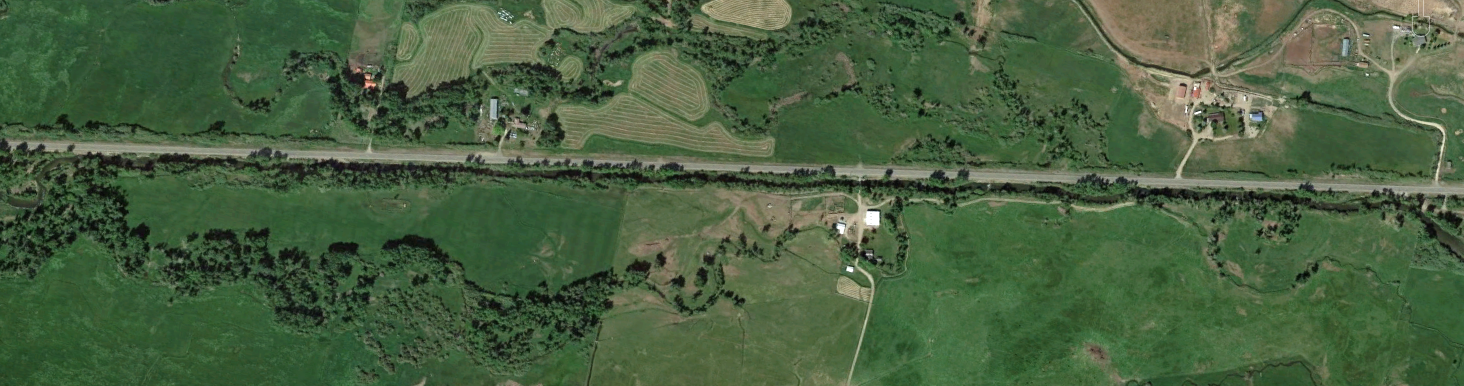 1.3 Miles
Straightened River / Abandoned Channels
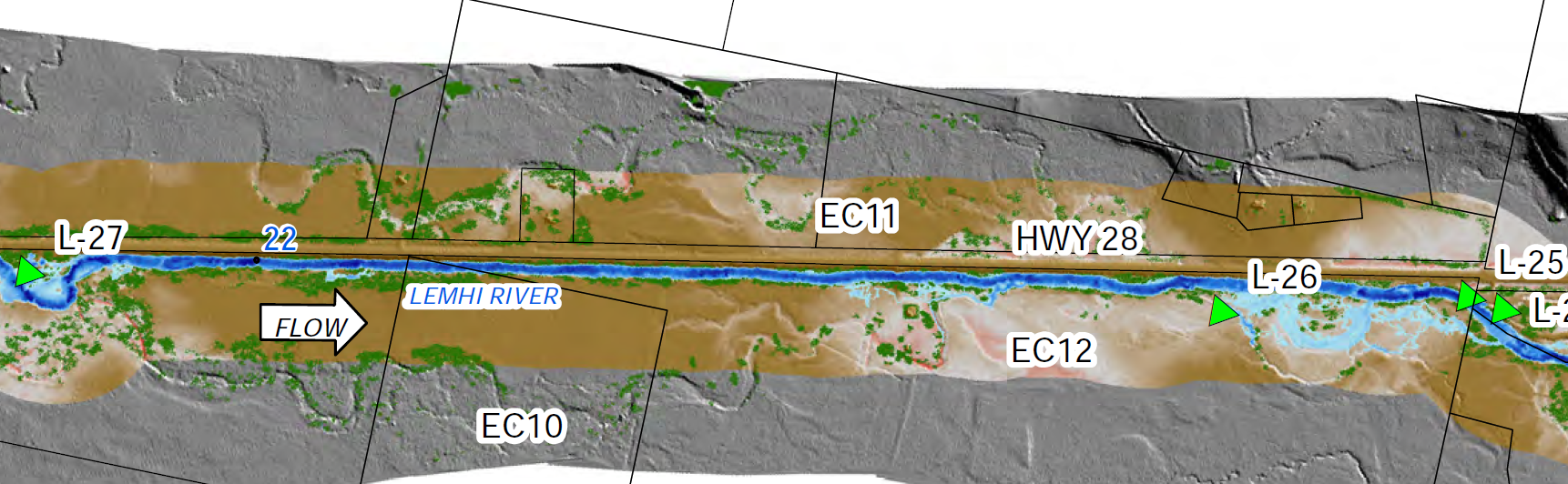 Lower Lemhi Impacts
Hydraulic modeling
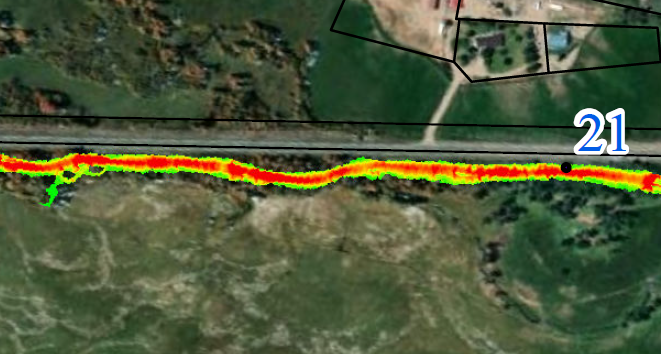 Impacted
Flow
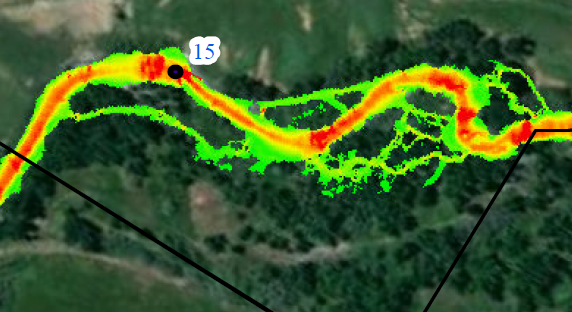 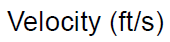 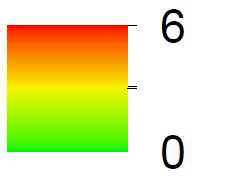 Moderate flow (441 cfs at Salmon)
Over 6 ft/s during moderate flow
Over 12 ft/s at 1.5yr flood (777cfs)
Flow
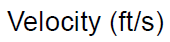 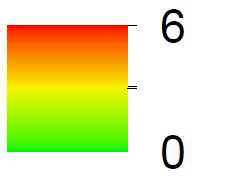 Relatively unimpacted
Moderate flow (300 cfs at Lemhi)
Floods
Largest Recorded Floods in the Lemhi:
2,110 cfs (June 9, 1942) – Gage in Salmon (1928 – 1943) 
2,920 cfs (June 6, 1995) – Gage below L5 near Salmon (1992 – 2017)
2,430 cfs (June 21, 1984) – Gage near Lemhi (1956 – 2023)
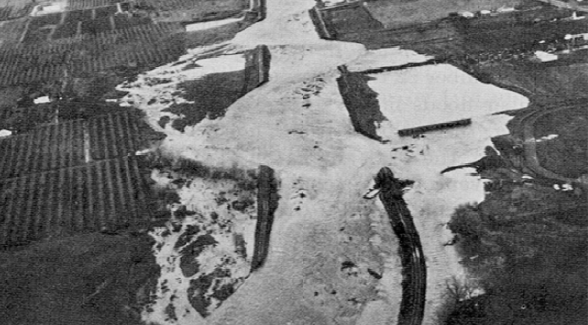 1946
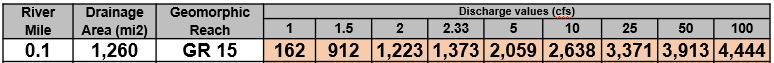 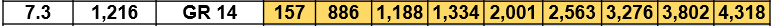 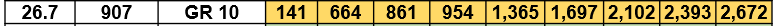 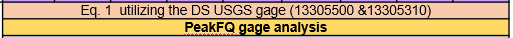 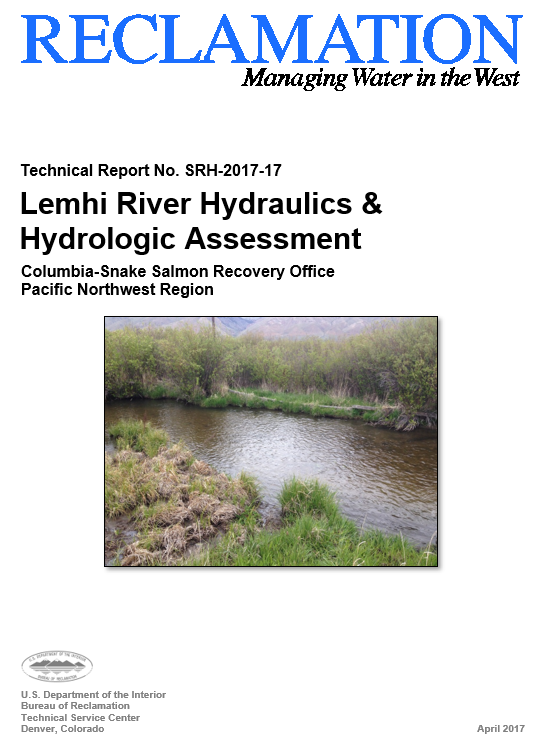 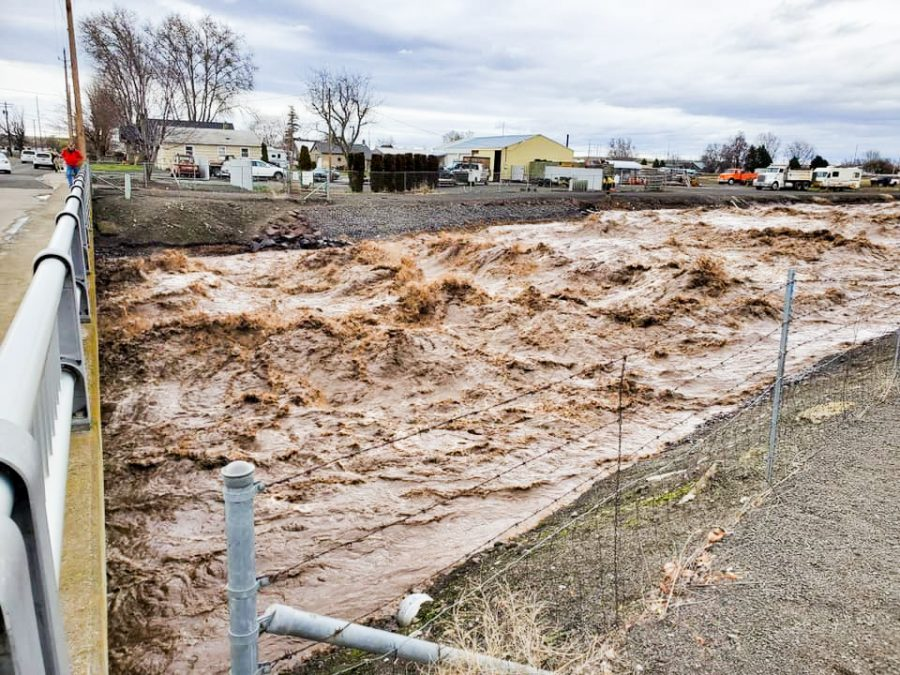 2020
Example: 
Walla Walla River
Confined Channel
100-yr Flood
Floods
Largest Recorded Floods in the Lemhi:
2,110 cfs (June 9, 1942) – Gage in Salmon (1928 – 1943) 
2,430 cfs (June 21, 1984) – Gage near Lemhi (1956 – 2023) 
2,920 cfs (June 6, 1995) – Gage below L5 near Salmon (1992 – 2017)
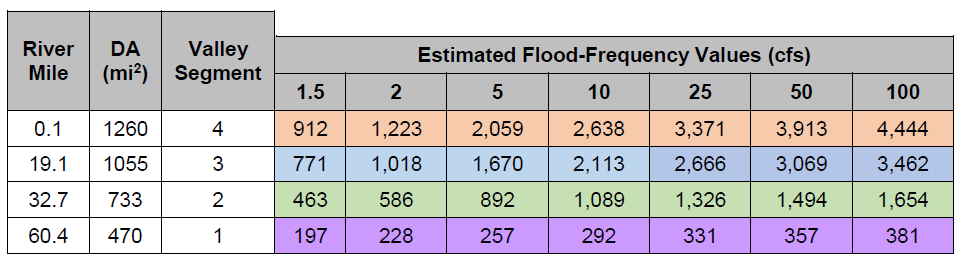 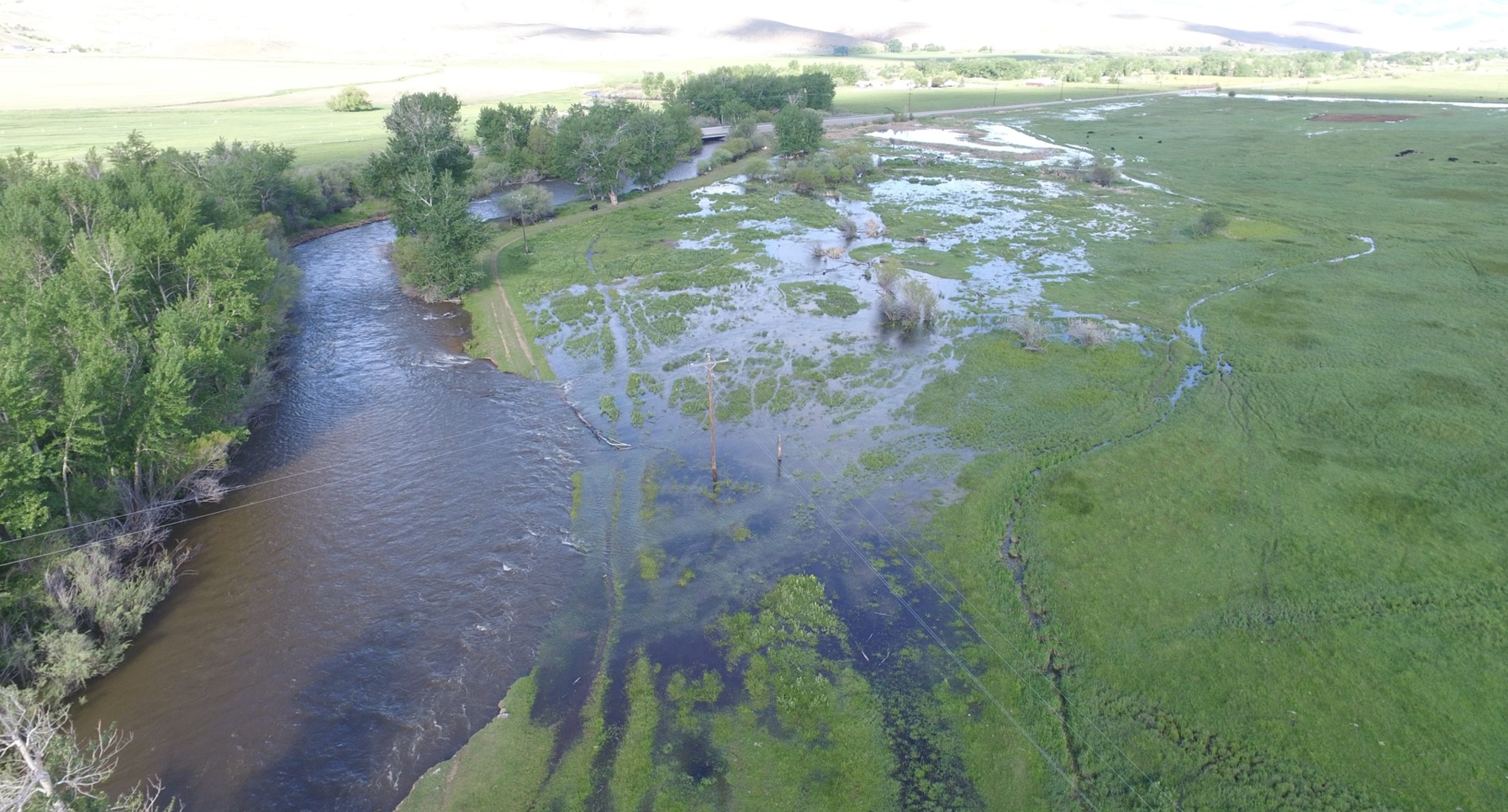 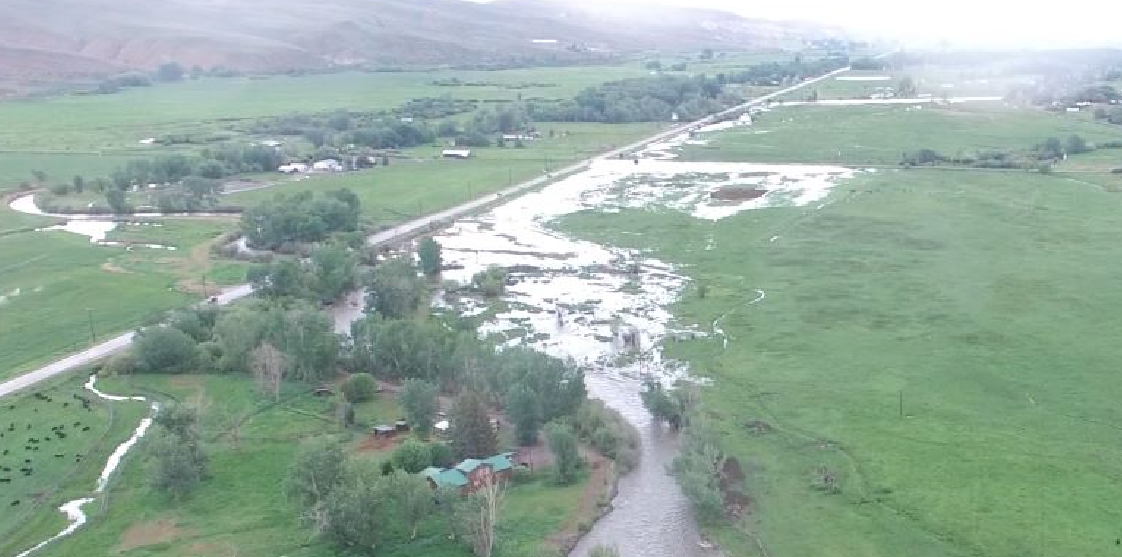 Barracks Ln.
Lower Lemhi River  
1,680 cfs 
Spring 2018
Why Floodplains are Important
Allow channel space to meander 
Stabilization from vegetation
Capture sediment and debris
Reduce flood energy (less erosion)
Store flood water / lower flood stage
Improve water quality
Belt Width = Maximum amplitude
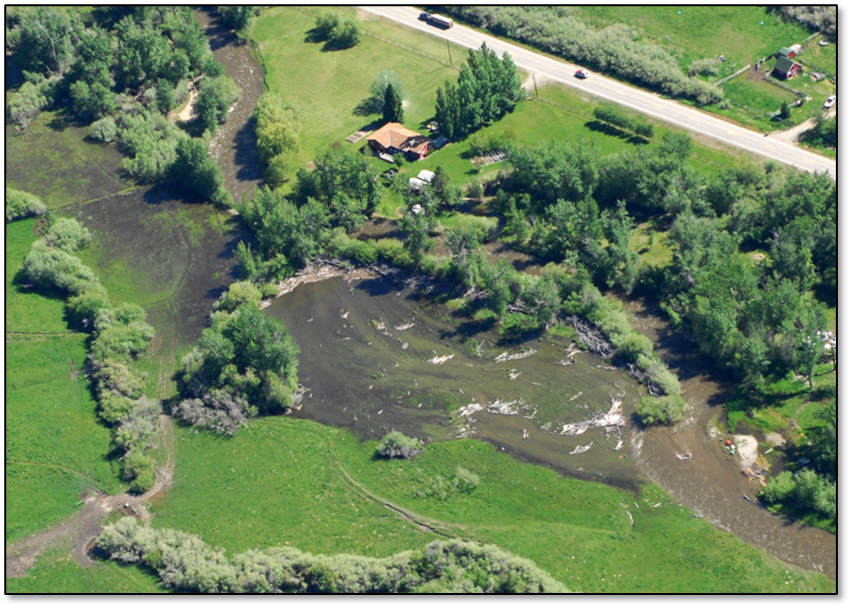 568ft Max Amplitude in Lower Lemhi
= Minimum Meander Belt Width
Amplitude
Wavelength
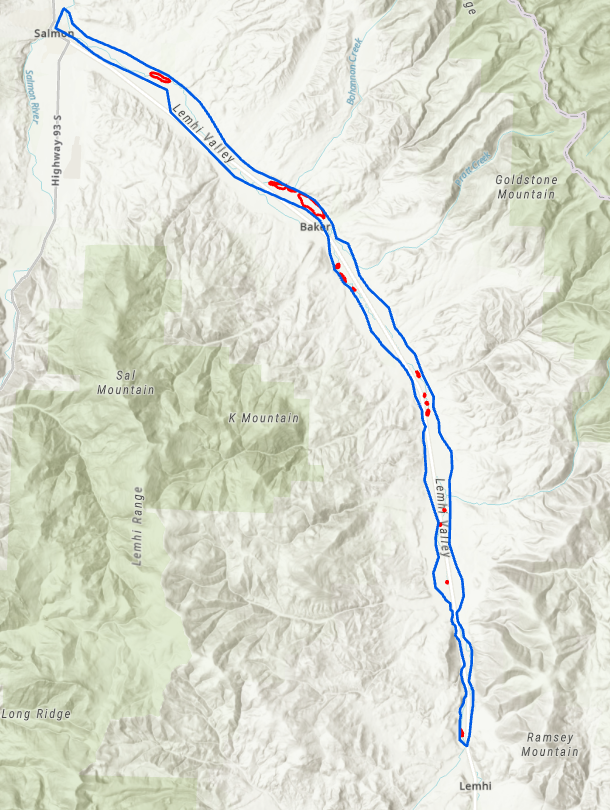 Why Floodplains are Important
Allow channel space to meander 
Stabilization from vegetation
Capture sediment and debris
Reduce flood energy (less erosion)
Store flood water / lower flood stage


33 Miles of the Lower Lemhi (downstream of Hayden Cr)
8,298 acres of historical floodplain
345 acres of existing floodplain (4% of historical)
Historical 
Floodplain
Existing 
Floodplain